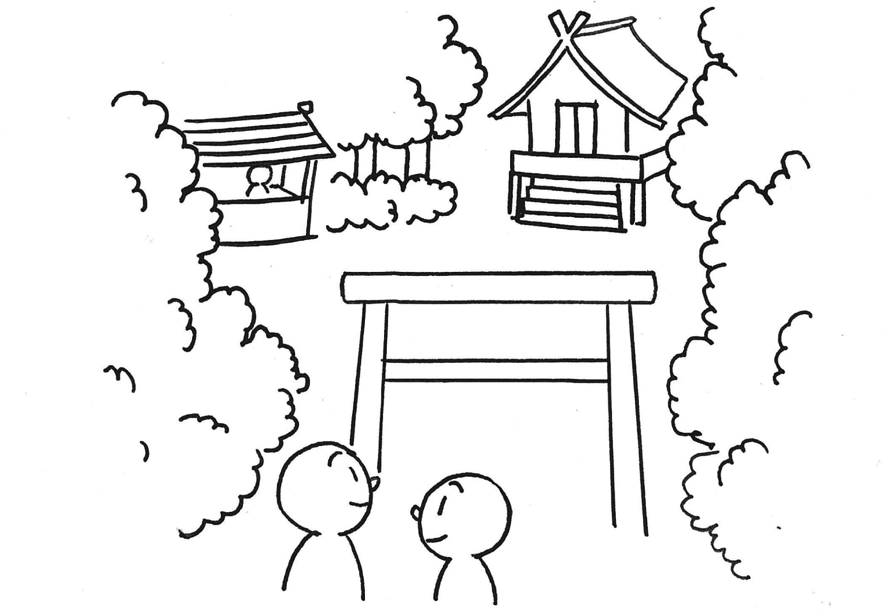 [Speaker Notes: じんじゃ]
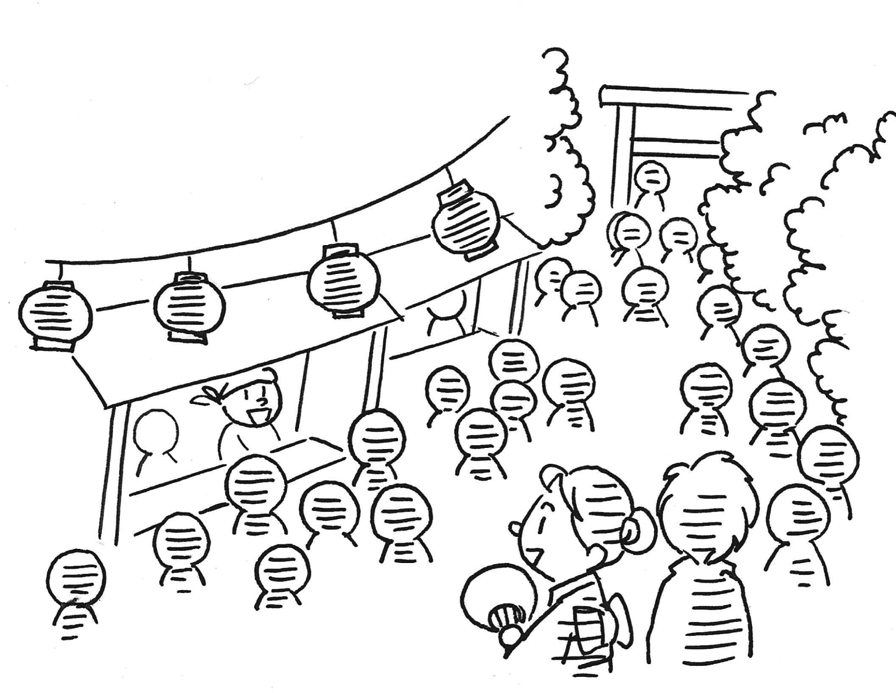 [Speaker Notes: おまつり]
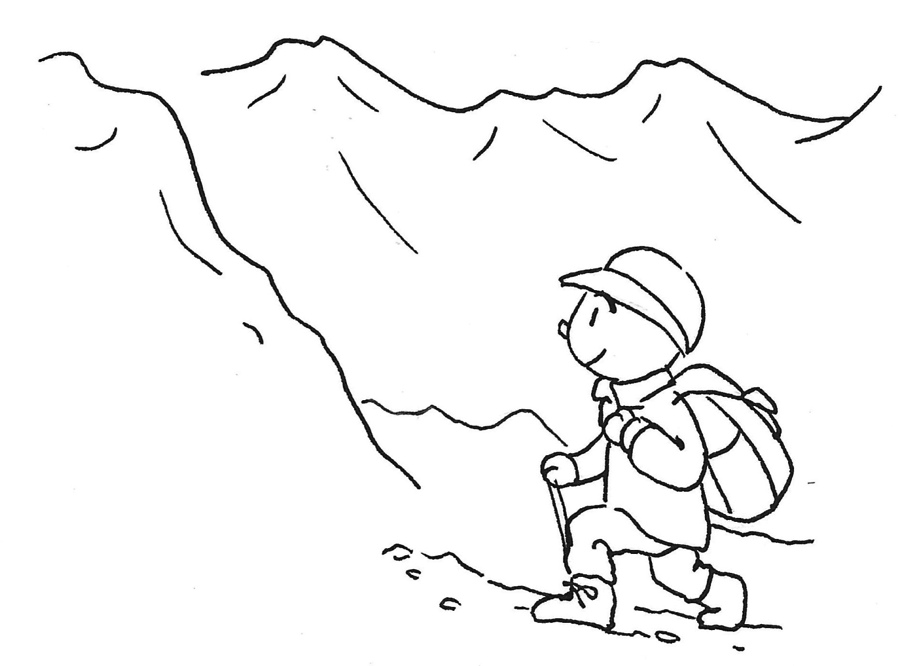 [Speaker Notes: 山登り]
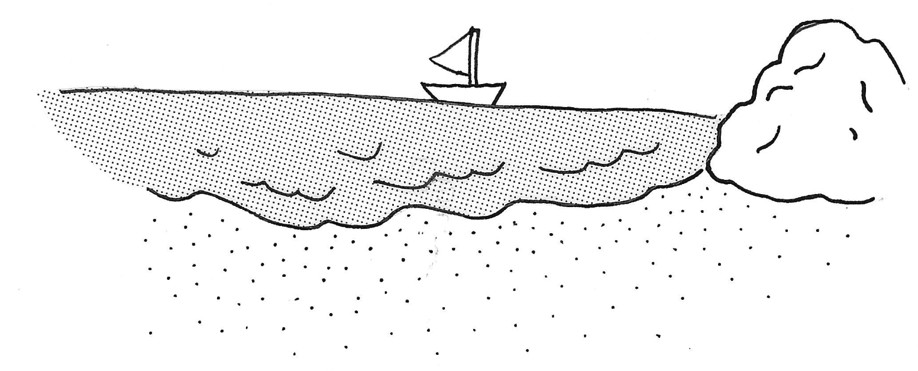 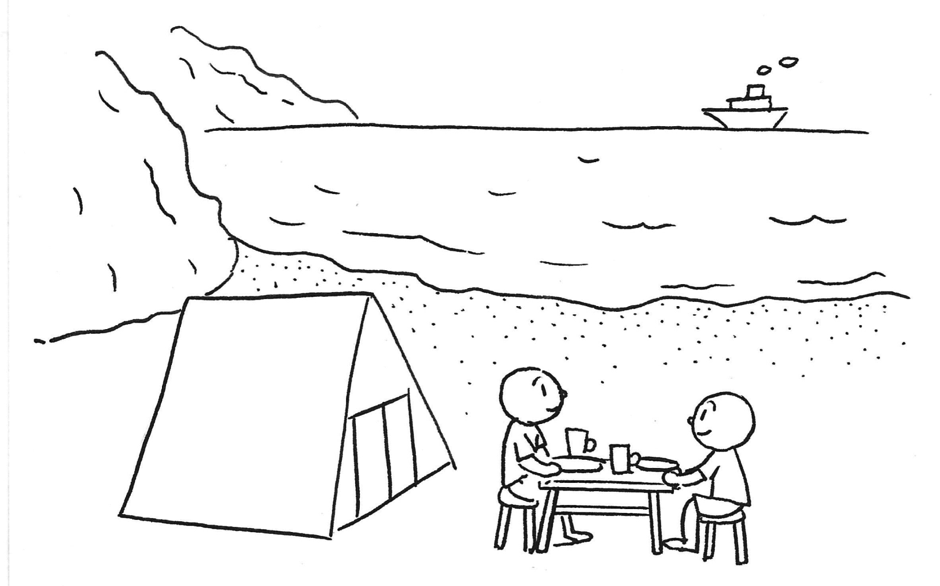 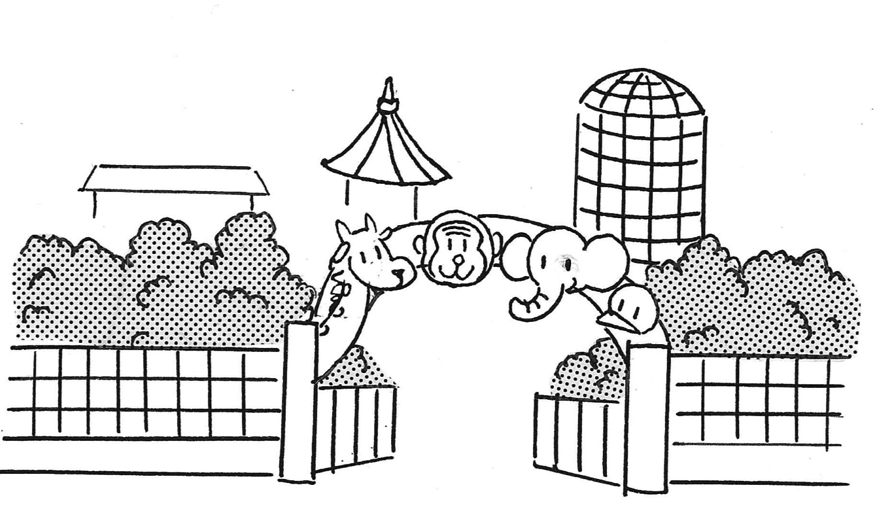 [Speaker Notes: 動物園]
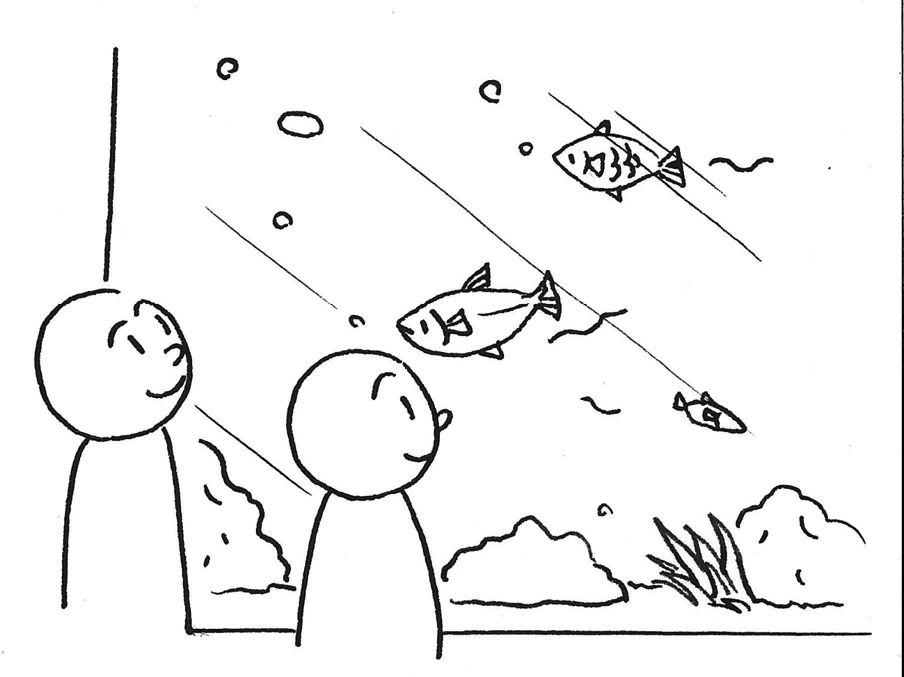 [Speaker Notes: 水族館]
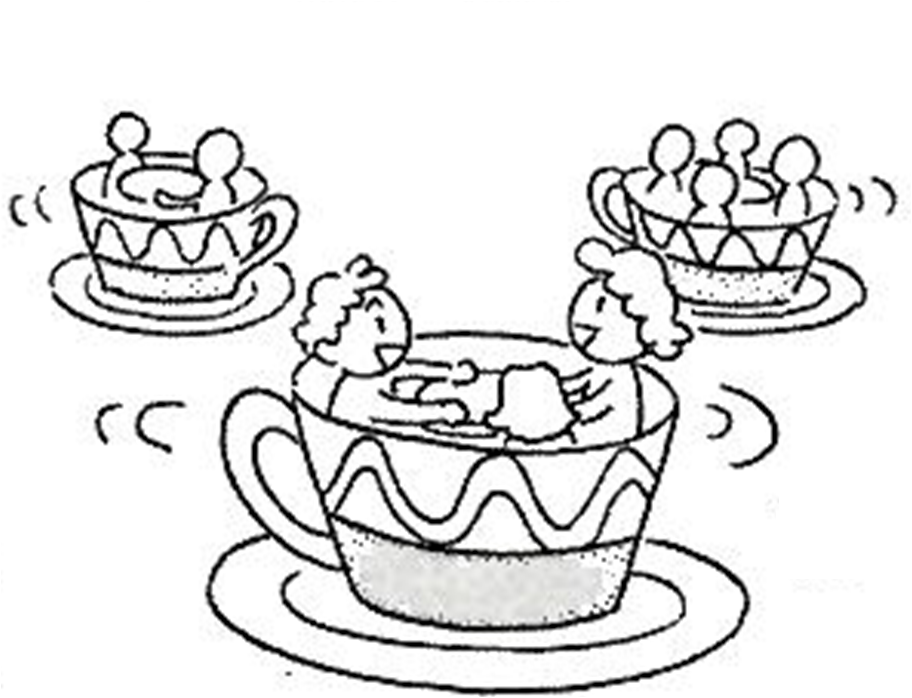 [Speaker Notes: 遊園地]